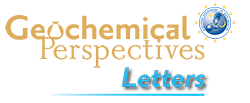 Eguchi and Dasgupta
Redox state of the convective mantle from CO2-trace element systematics of oceanic basalts
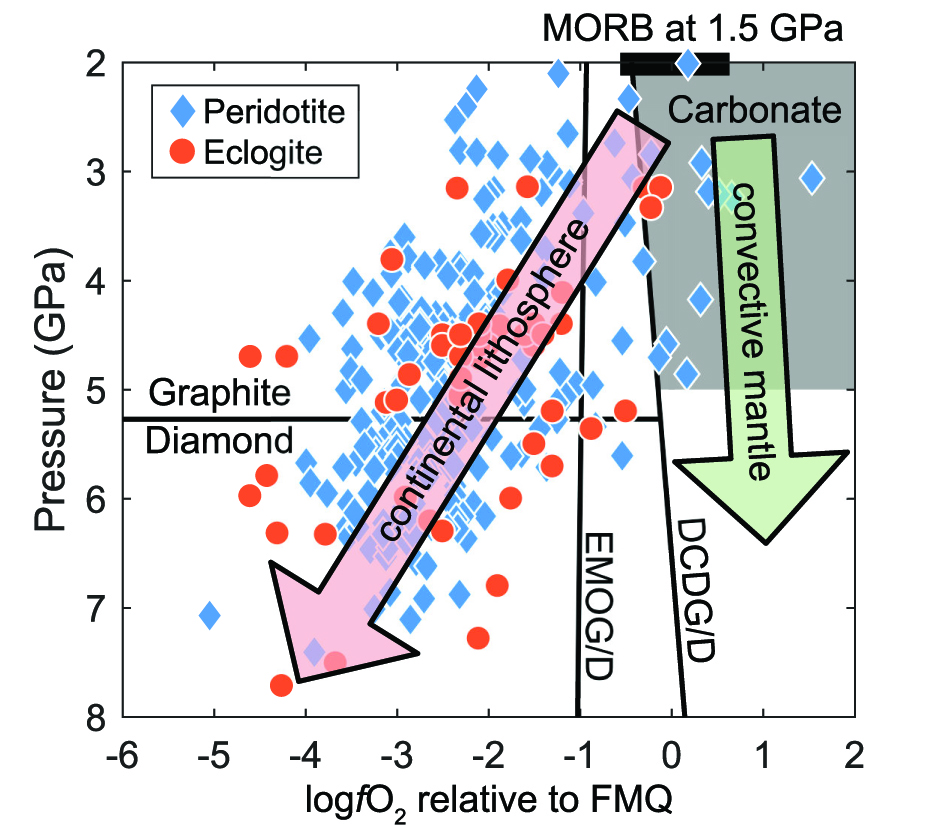 Figure 4 Pressure vs. fO2 computed for continental lithospheric mantle xenoliths versus those that have been estimated here for oceanic mantle sources (gray region). DCDG/D is the graphite/diamond transition in eclogite/pyroxenite (Luth, 1993). Graphite/diamond transition in peridotite is shown for reference (EMOG/D). References for xenolith data are in Table S-4.
© 2018 The Authors
Published by the European Association of Geochemistry
under Creative Commons License CC BY-NC-ND 4.0
Eguchi and Dasgupta (2018) Geochem. Persp. Let. 8, 17-21 | doi: 10.7185/geochemlet.1823